Теплопроводность
Перечислите способы изменения внутренней энергии.Назовите виды теплопередачи.
Разгадайте ребус
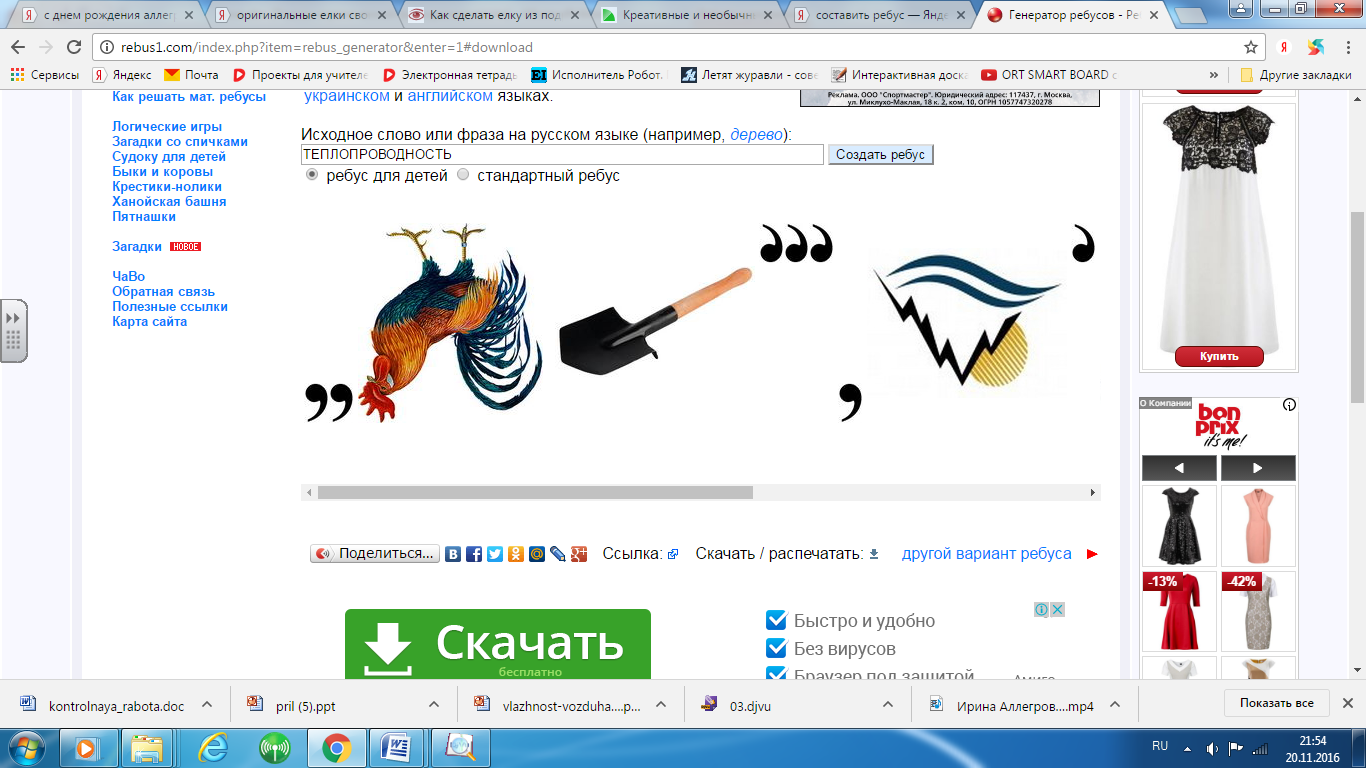 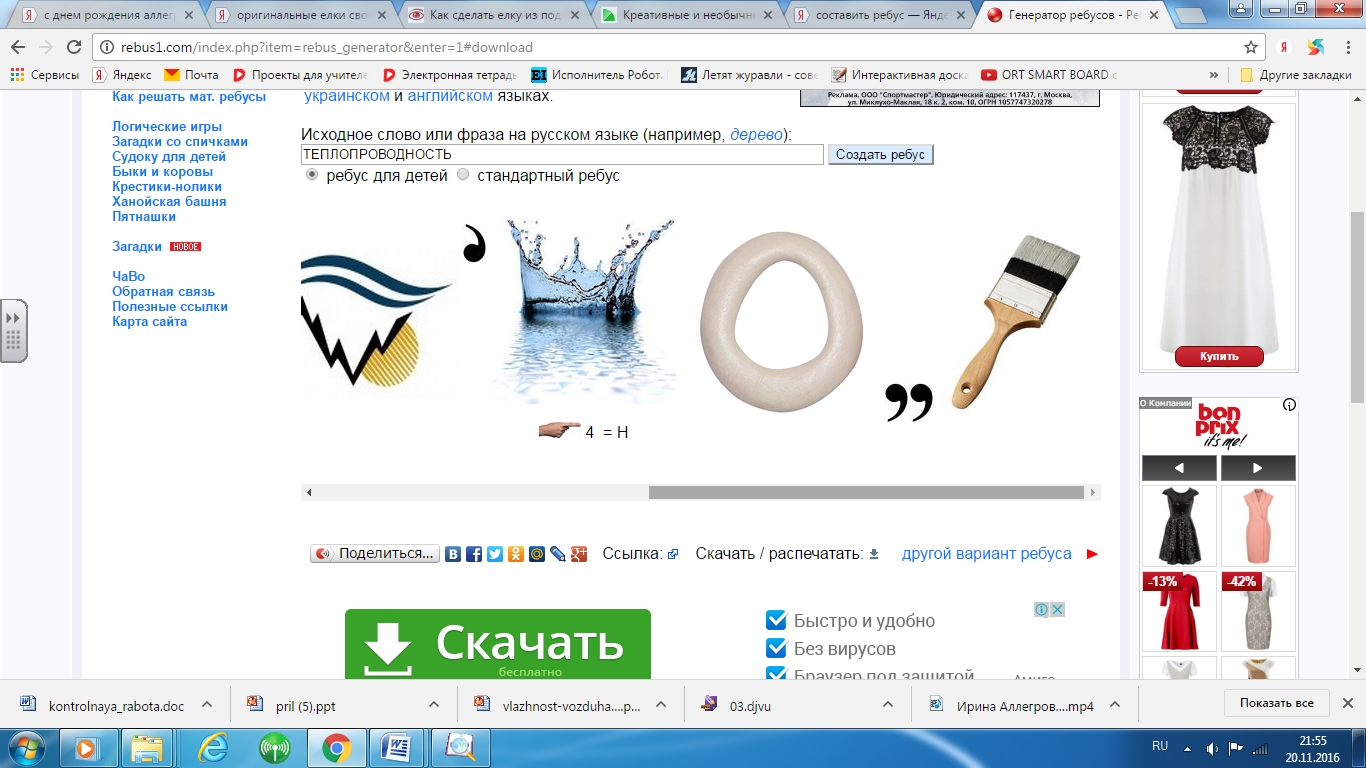 ТЕПЛОПРОВОДНОСТЬ
- перенос энергии от более нагретых участков тела к менее нагретым в результате теплового движения и    взаимодействия частиц.
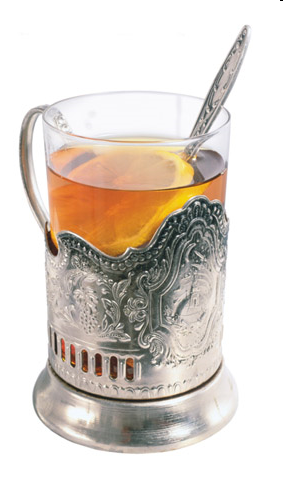 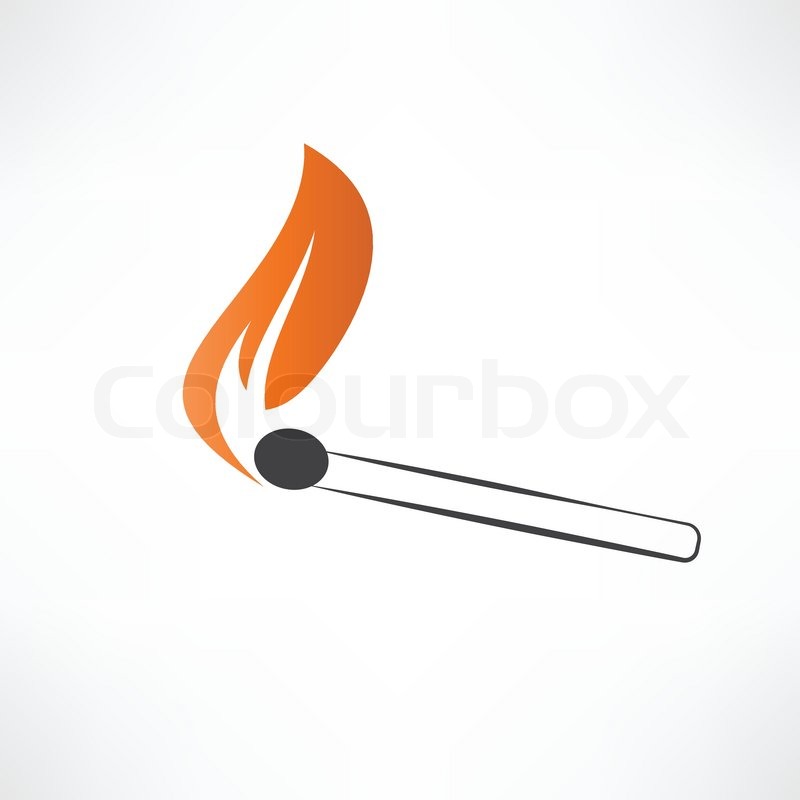 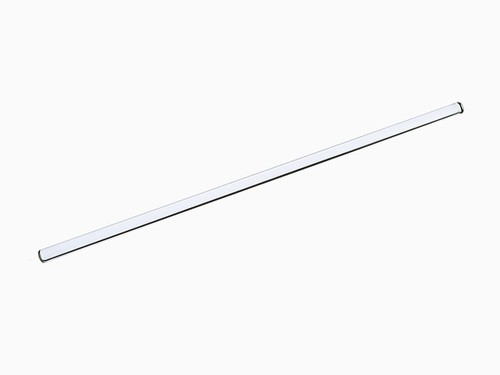 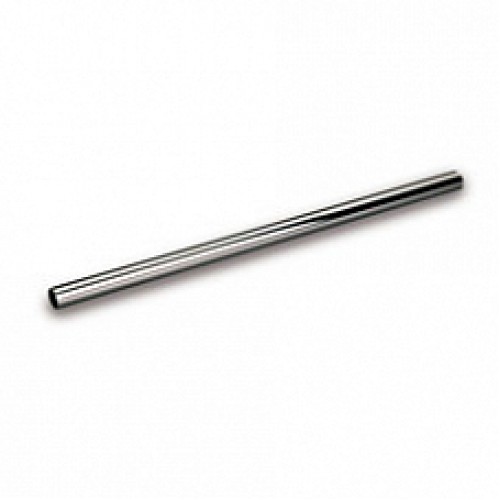 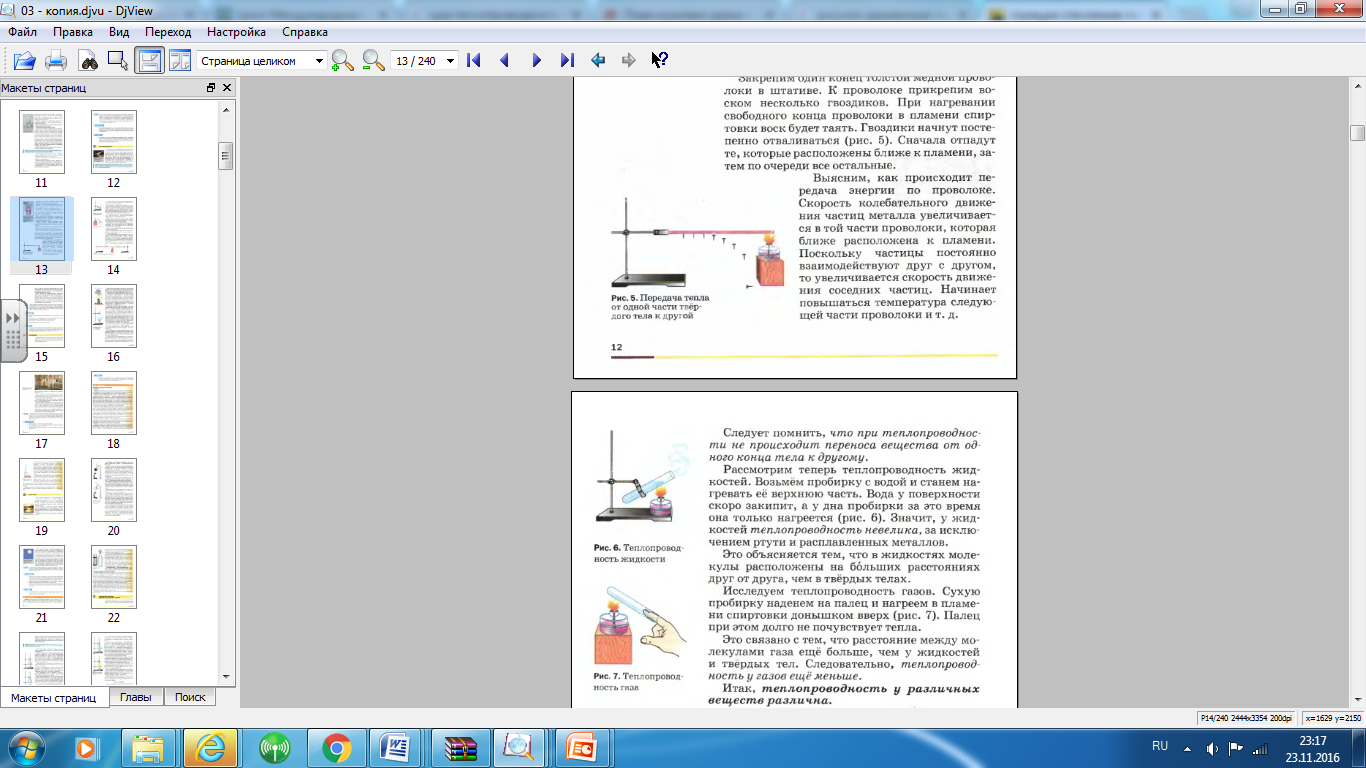 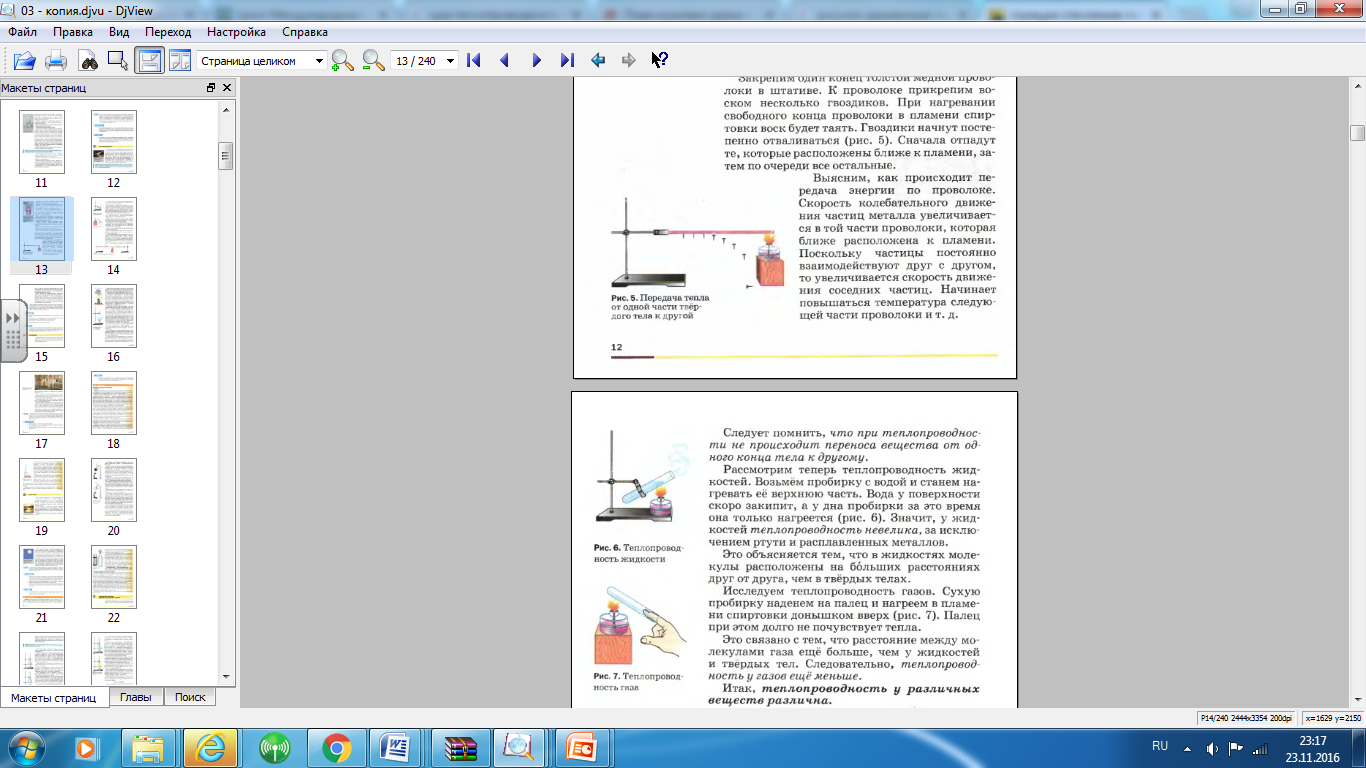 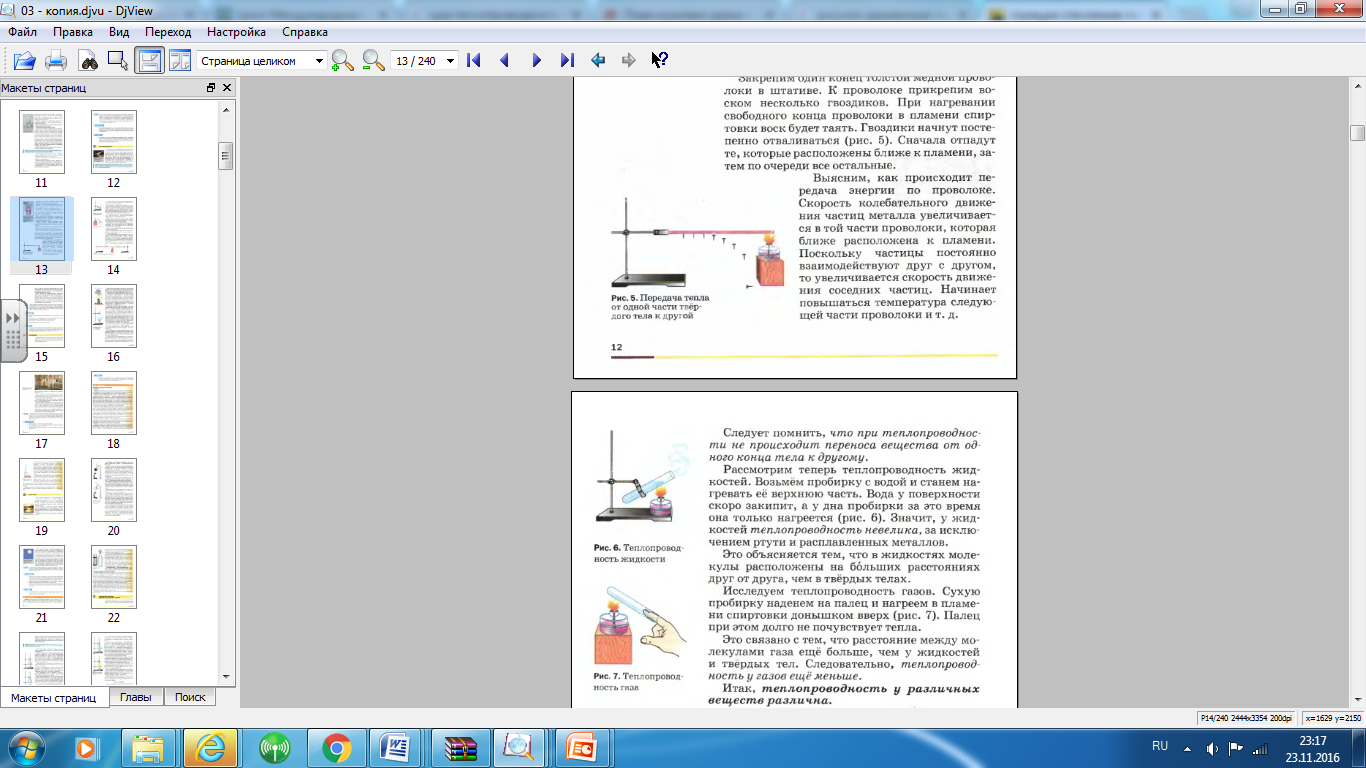 Теплопроводность
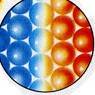 Перенос энергии от  более нагретых участков тела к менее нагретым.
Теплопроводность
Особенности:
► в твердых телах, жидкостях и газах;
►само вещество не переносится;
►приводит к выравниванию температуры тела;
►разные тела – разная теплопроводность.
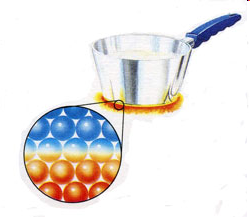 Теплопроводность
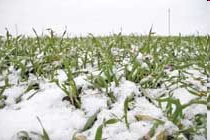 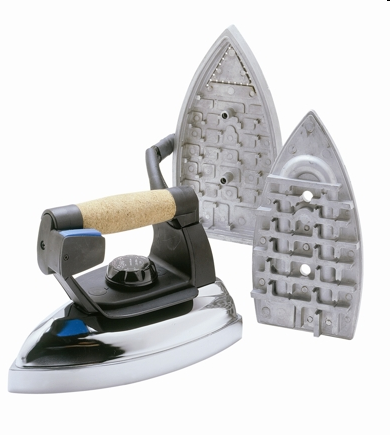 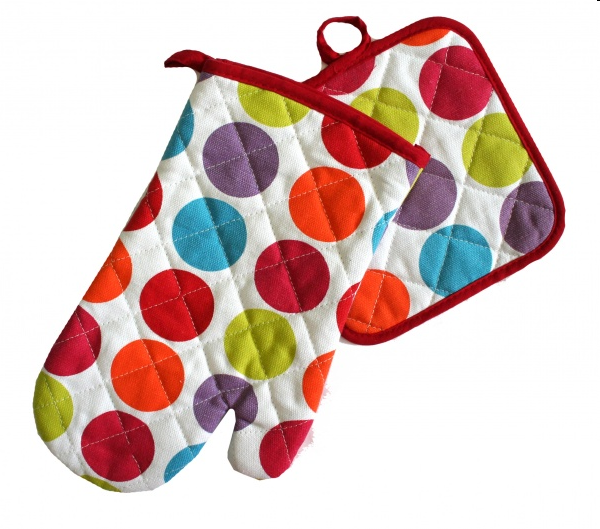 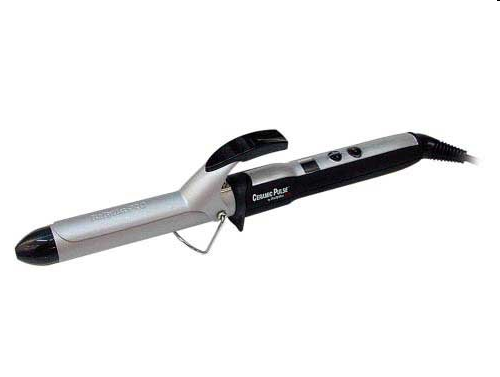 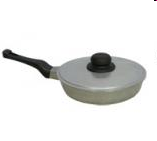 Теплопроводность
металлы:  медь, серебро, золото, железо и др.
Хорошая
шерсть, волосы, перья птиц, бумага, пробка, стекло, керамика, древесина, солома, опилки, воздух,
жидкости, газы
Плохая
Самая низкая
вакуум
Эксперимент
Греет ли шуба?
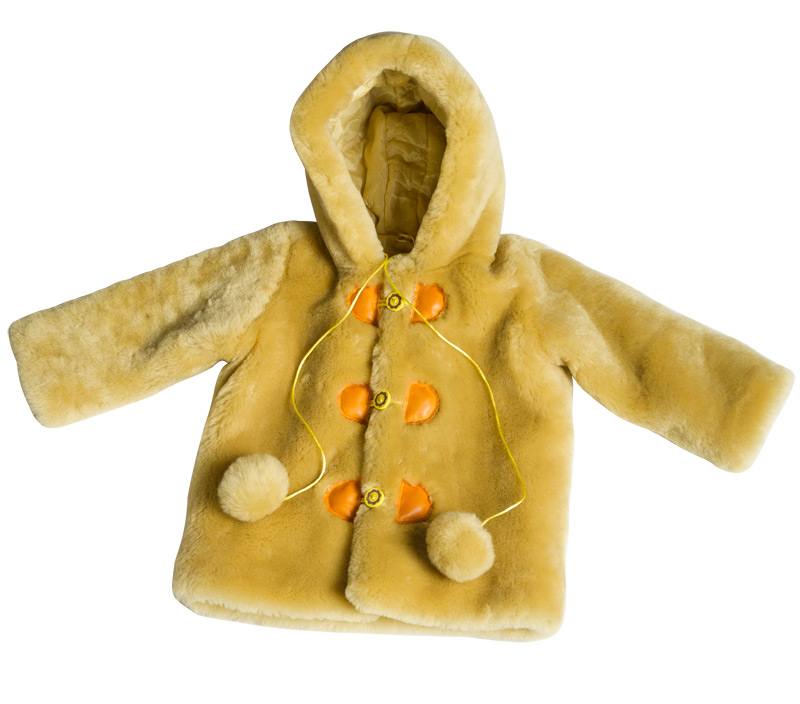 1.Проверь себя. Как называется явление передачи внутренней энергии от одной части тела к другой или от одного тела к другому при их непосредственном контакте?a) Теплоемкостьюb) Теплородностьюc) Теплопроводностью2. Выберите верное высказывание. a) При теплопроводности происходит перенос вещества от  одного тела к другому b) При теплопроводности НЕ происходит перенос вещества от  oдного тела к другому c) Понятие теплопроводности не существует3. Которое из перечисленных веществ обладает наибольшей теплопроводностью?a)Древесинаb)Стеклоc)Медь
Оцените свою работу на уроке. На парте выберите кружок и прикрепите на магнитную доску. Всё понял - зеленый, не всё понял- желтый, ничего не понял- красный.)
Домашнее задание. П 4, (всем), подготовить  доклад «Теплопроводность в природе, быту и  технике.» (по желанию)
Спасибо за работу на уроке.
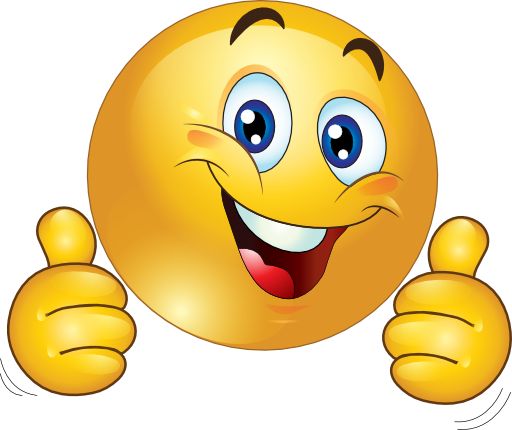